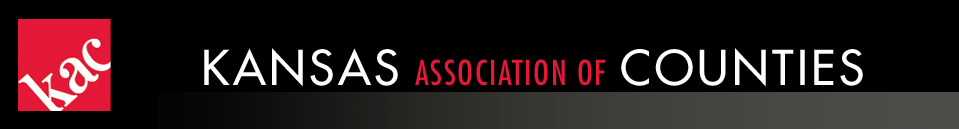 One BIG Thing
February 7, 2020
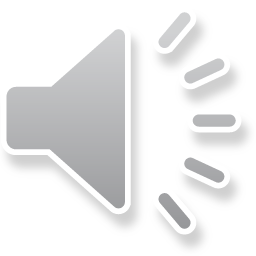 One BIG Thing
With Jay Hall
Kansas Association of Counties
Legislative Policy Director
And General Counsel
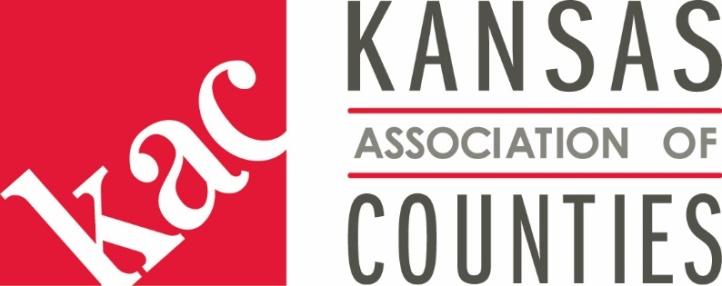 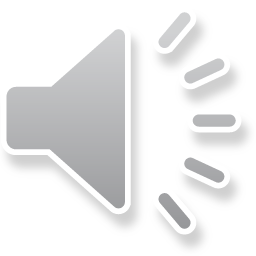 www.kansascounties.org

Click on services
Click on Legislative
Click on Legislative Updates
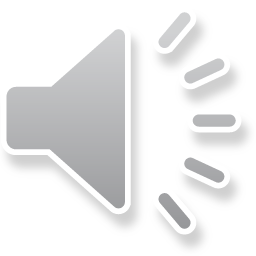 Follow us on Twitter
@KansasCounties
@JayHallKS
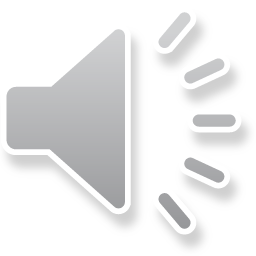 Deadlines
(Alternatively, how the Chiefs winning the Super Bowl could change the legislative session)
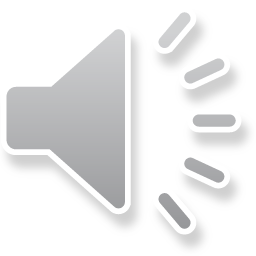 February 14 is the final day for non-exempt committees to introduce bills
February 27 is Turnaround Day
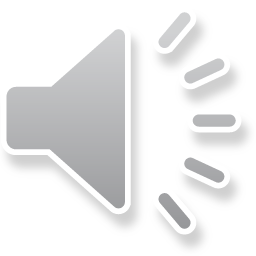 And Before I Go…
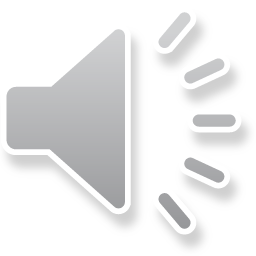 Hearings the week of February 10, 2020
HB 2513 (marketplace facilitator guest tax) and HB 2537 (remote seller safe harbor) in House Tax on Feb 10 at 3:30 PM
SB 242 (property tax abatement for ag property destroyed by natural disaster) in Senate Tax on Feb 11 at 9:30 AM
SB 338 (alternative budget procedures) in Senate Ethics, Elections and Local Government on Feb 11 at 9:30 AM
SB 362 (fireworks regulation or ban) in Senate Federal and State Affairs on Feb 13 at 10:30 AM

This is only a partial list of hearings for next week. Check the legislative update for more information.
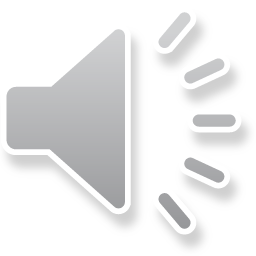